Advanced Object Oriented Programming
EECS2030E
1
[Speaker Notes: login 5065]
Who Am I?
Dr. Burton Ma
office
Lassonde 2046
hours : Tue 13:30-15:30
email
burton@cse.yorku.ca
2
Course Format
everything you need to know will eventually be on the York University Moodle site
https://moodle.yorku.ca/moodle/course/view.php?id=139785

if you are enrolled in this course then you should have access to the course
3
Labs
in Prism computing labs (LAS1006)
Lab Zero starts in Week 1
self-guided, can be done anytime before 11:59PM Sep 14
using the Prism lab environment
using eclipse
Labs 1-7 consist of a different set of programming problems for each lab
Lab 1 starts Sep 17
it is expected that you know how to use the lab computing environment
4
Labs
group lab work is allowed and strongly encouraged for Labs 1-7 (not Lab 0)
groups of up to size 3
see Academic Honesty section of syllabus
TLDR Do not submit work that is not wholly your own
5
Tests
all testing occurs during your regularly scheduled lab using the EECS labtest environment






miss a test for an acceptable reason?
see Evaluation: Missed tests section of syllabus
6
Exam
set by the Registrar
worth 36% of your total grade for Section E
7
iClicker
iClicker exercises in every lecture (except this one)
0.25% per lecture for a maximum of 4% of your total grade
responses are graded
8
Textbook
a set of freely available electronic notes is available from the Moodle site
recommended textbooks
Building Java Programs, 4th Edition, S Roges and M Stepp
Introduction to Programming in Java, 2nd Edition, R Sedgewick and K Wayne
does not cover inheritance
Absolute Java, 6th Edition, W Savitch
recommended references
Java Pocket Guide, Liguori and Liguori
Effective Java, 3rd Edition, J Bloch
9
Fundamental Terms
10
Type
a type is a set of values and the operations that can be performed with those values
for example:
int   
32-bit signed integer value between Integer.MIN_VALUE and Integer.MAX_VALUE     
+, -, *, /, %, ==, !=, >, <, and more
java.lang.String   
a sequence of zero or more Unicode characters
==, equals, charAt, indexOf, substring, and many more
java.util.List   
a sequence of zero or more elements of the same type
==, equals, get, set, subList, and many more
11
Primitive Types
in Java the primitive types are the built-in numeric types and the type boolean
12
Reference Types
every type that is not primitive is a reference type 
for example:
int[] 
an array if int values 
all arrays (even arrays of primitive values) are reference type
java.lang.String
java.util.List
java.util.ArrayList 
and so on...
13
Class
a class is an implementation of a type
in Java, a class is also a type but not all types are classes
for example:
java.lang.String
java.util.ArrayList
an implementation of the type java.util.List  
java.util.List is not a class
14
Object
an object is an instance of a class
a class is a blueprint that is used to make objects
for example:

	List<String> t = new ArrayList<>();
uses the ArrayList class to
create an ArrayList object
15
Reference
a reference is an identifier that can be used to find a particular object
in many Java implementations, references are memory addresses
in Java, any variable whose type is not a primitive type stores a reference
for example:

	List<String> t = new ArrayList<>();
t is a reference to the object created on the right-hand side of the assignment
16
Memory Diagrams
a memory diagram can be helpful for understanding the differences between primitive and reference types
a memory diagram is simply a table with 3 columns
17
Memory Diagrams
double x = -1.0;
List<String> t = new ArrayList<>();
18
Organization of a Java Program
Packages, classes, fields, and methods
19
Organization of a Typical Java Program
one or more files
20
Organization of a Typical Java Program
one or more files
zero or one package name
21
Organization of a Typical Java Program
one or more files
zero or one package name
zero or more import statements
22
Organization of a Typical Java Program
one or more files
zero or one package name
zero or more import statements
one class
23
Organization of a Typical Java Program
one or more files
zero or one package name
zero or more import statements
one class
one or more fields (class variables)
24
Organization of a Typical Java Program
one or more files
zero or one package name
zero or more import statements
one class
zero or more fields (class variables)
zero or more more constructors
25
Organization of a Typical Java Program
one or more files
zero or one package name
zero or more import statements
one class
zero or more fields (class variables)
zero or more more constructors
zero or more methods
26
Organization of a Typical Java Program
it's actually more complicated than this
static initialization blocks
non-static initialization blocks
classes inside of classes (inside of classes ...)
classes inside of methods
anonymous classes
lambda expressions (in Java 8)
modules (in Java 9)

see http://docs.oracle.com/javase/tutorial/java/javaOO/index.html
27
Packages
packages are used to organize Java classes into namespaces
a namespace is a container for names
the namespace also has a name
28
Packages
packages are use to organize related classes and interfaces
e.g., all of the Java API classes are in the package named java
29
Packages
packages can contain subpackages
e.g., the package java contains packages named lang, util, io, etc. 

the fully qualified name of the subpackage is the fully qualified name of the parent package followed by a period followed by the subpackage name
e.g., java.lang, java.util, java.io
30
Packages
packages can contain classes and interfaces
e.g., the package java.lang contains the classes Object, String, Math, etc. 

the fully qualified name of the class is the fully qualified name of the containing package followed by a period followed by the class name
e.g., java.lang.Object, java.lang.String, java.lang.Math
31
Packages
packages are supposed to ensure that fully qualified names are unique
this allows the compiler to disambiguate classes with the same unqualified name, e.g.,your.String s = new your.String("hello");String t = "hello";
32
Packages
how do we ensure that fully qualified names are unique?
package naming convention
packages should be organized using your domain name in reverse, e.g.,
EECS domain name eecs.yorku.ca 
package name ca.yorku.eecs 

we might consider putting everything for this course under the following package
eecs2030
33
Packages
we might consider putting everything for this course under the following package
eecs2030 
labs might be organized into subpackages:
eecs2030.lab0
eecs2030.lab1 and so on
tests might be organized into subpackages:
eecs2030.test1
eecs2030.test2 and so on
34
Packages
most Java implementations assume that your directory structure matches the package structure, e.g.,
there is a folder eecs2030 inside the project src folder
there is a folder lab0 inside the eecs2030 folder
there is a folder lab1 inside the eecs2030 folder, and so on
35
Packages
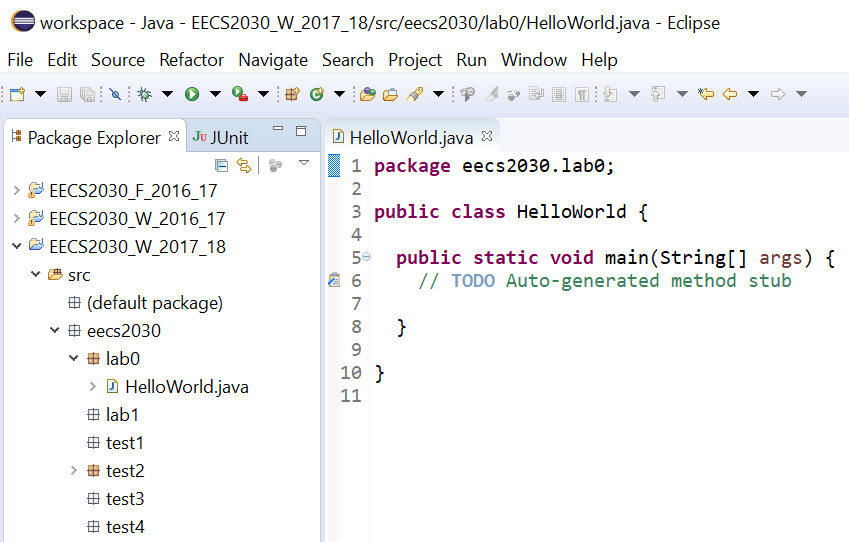 project folder
project sources folder
eecs2030 folder
lab0 folder
36
Classes
37
Classes
a class is an implementation of a type
a class is (usually) used as a blueprint to make instances of the class (objects)
38
Why objects?
each object has its own copy of all non-static fields
this allows objects to have their own state  
in Java the state of an object is the set of current values of all of its non-static fields
e.g., we can create multiple SimplePoint2 objects that all represent different two-dimensional points
39
SimplePoint2 x = new SimplePoint2(1, 2);
SimplePoint2 y = new SimplePoint2(-3, 8);
SimplePoint2 z = new SimplePoint2(5, 13);
point (1, 2)
point (-3, 8)
point (5, 13)
40
Implementing classes
many classes represent kinds of values
examples of values: name, date, colour, mathematical point or vector
Java examples: String, Date, Integer 
when implementing a value class you need to decide what data each object needs to have
in other words, you need to decide which variables you need to represent the state of each object
the variables that represent the state of an object are called fields
41
Implementing classes
consider implementing a class that represents 2-dimensional points
what fields do you need to represent a point?
a possible implementation would have:
a field to represent the x-coordinate of the point
a field to represent the y-coordinate of the point
42
/**
 * A simple class for representing points in 2D Cartesian
 * coordinates. Every <code>SimplePoint2D</code> instance has a
 * public x and y coordinate that can be directly accessed
 * and modified.
 * 
 * @author EECS2030 Fall 2018-19
 *
 */
public class SimplePoint2 {
    public float x;
    public float y;
}
public class: any client can use
this class

public fields: any client can use
these fields by name
43
Using SimplePoint2
even in its current form, we can use SimplePoint2 to create and manipulate point objects
44
public static void main(String[] args) {
  // create a point
  SimplePoint2 p = new SimplePoint2();

  // set its coordinates
  p.x = -1.0f;
  p.y = 1.5f;

  // get its coordinates
  System.out.println("p = (" + p.x + ", " + p.y + ")");
}
45
Using SimplePoint2
notice that printing a point is somewhat inconvenient
we have to manually compute a string representation of the point
initializing the coordinates of the point is somewhat inconvenient
we have to manually set the x and y coordinates
we get unusual results when using equals
46
public static void main(String[] args) {
  // create a point
  SimplePoint2 p = new SimplePoint2();

  // set its coordinates
  p.x = -1.0f;
  p.y = 1.5f;

  // get its coordinates
  System.out.println("p = (" + p.x + ", " + p.y + ")");

  SimplePoint2 q = new SimplePoint2();
  q.x = p.x;
  q.y = p.y;

  // equals?
  System.out.println("p.equals(q) is: " + p.equals(q));
}
47
Encapsulation
we can add features to SimplePoint2 to make it easier to use
we can add methods that use the fields of SimplePoint2 to perform some sort of computation (like compute a string representation of the point)
we can add constructors that set the values of the fields of a SimplePoint2 object when it is created
in object oriented programming the term encapsulation means bundling data and methods that use the data into a single unit
48
Constructors
the purpose of a constructor is to initialize the state of an object
it should set the values of all of the non-static fields to appropriate values
a constructor:
must have the same name as the class
never returns a value (not even void)
constructors are not methods
can have zero or more parameters
49
No-argument constructor
the no-argument constructor has zero parameters
the no-argument constructor initializes the state of an object to some well defined state chosen by the implementer
50
public class SimplePoint2 {
  public float x;
  public float y;

  /**
   * The default constructor. Sets both the x and y coordinate
   * of the point to 0.0f.
   */
  public SimplePoint2() {
    this.x = 0.0f;
    this.y = 0.0f;
  }
Inside a constructor, the keyword
this is a reference to the object
that is currently being initialized.
51
Custom constructors
a class can have multiple constructors but the signatures of the constructors must be unique
i.e., each constructor must have a unique list of parameter types
it would be convenient for clients if SimplePoint2 had a constructor that let the client set the x and y coordinate of the point
52
public class SimplePoint2 {
  public float x;
  public float y;

  /**
   * Sets the x and y coordinate of the point to the argument
   * values.
   * 
   * @param x the x coordinate of the point
   * @param y the y coordinate of the point
   */
  public SimplePoint2(float x, float y) {
    this.x = x;
    this.y = y;
  }
this.x : the field named x of this point
this.y : the field named y of this point
x : the parameter named x of the constructor
y : the parameter named y of the constructor
53
SimplePoint2 p = new SimplePoint2(-1.0f, 1.5f);
new allocates memory for a SimplePoint2 object
the SimplePoint2 constructor is invoked by passing the memory address of the object and the arguments -1.0f and 1.5f to the constructor
the constructor runs, setting the values of the fields this.x and this.y 
the value of p is set to the memory address of the constructed object
600a
-1.0f
1.5f
parameters
fields
54
this
in our constructor

 public SimplePoint2(float x, float y) {
    this.x = x;
    this.y = y;
  }

   there are parameters with the same names as fields
when this occurs, the parameter has precedence over the field
we say that the parameter shadows the field 
when shadowing occurs you must use this to refer to the field
55
Custom constructors
adding the constructor SimplePoint2(float x, float y) allows the client to simplify their code
56
public static void main(String[] args) {
  // create a point
  SimplePoint2 p = new SimplePoint2();

  // set its coordinates
  p.x = -1.0f;
  p.y = 1.5f;

  // get its coordinates
  System.out.println("p = (" + p.x + ", " + p.y + ")");

  SimplePoint2 q = new SimplePoint2();
  q.x = p.x;
  q.y = p.y;

  // equals?
  System.out.println("p.equals(q) is: " + p.equals(q));
}
57
public static void main(String[] args) {
  // create a point
  SimplePoint2 p = new SimplePoint2(-1.0f, 1.5f);

  // set its coordinates
  p.x = -1.0f;
  p.y = 1.5f;

  // get its coordinates
  System.out.println("p = (" + p.x + ", " + p.y + ")");

  SimplePoint2 q = new SimplePoint2(p.x, p.y);
  q.x = p.x;
  q.y = p.y;

  // equals?
  System.out.println("p.equals(q) is: " + p.equals(q));
}
58
Copy constructor
a copy constructor initializes the state of an object by copying the state of another object (having the same type)
it has a single parameter that is the same type as the class
59
public class SimplePoint2 {
  public float x;
  public float y;


  /**
   * Sets the x and y coordinate of this point by copying
   * the x and y coordinate of another point.
   * 
   * @param other a point to copy
   */
  public SimplePoint2(SimplePoint2 other) {
    this.x = other.x;
    this.y = other.y;
  }
60
Copy constructor
adding a copy constructor allows the client to simplify their code
61
public static void main(String[] args) {
  // create a point
  SimplePoint2 p = new SimplePoint2(-1.0f, 1.5f);

  // set its coordinates
  p.x = -1.0f;
  p.y = 1.5f;

  // get its coordinates
  System.out.println("p = (" + p.x + ", " + p.y + ")");

  SimplePoint2 q = new SimplePoint2(p.x, p.y);
  q.x = p.x;
  q.y = p.y;

  // equals?
  System.out.println("p.equals(q) is: " + p.equals(q));
}
62
public static void main(String[] args) {
  // create a point
  SimplePoint2 p = new SimplePoint2(-1.0f, 1.5f);

  // set its coordinates
  p.x = -1.0f;
  p.y = 1.5f;

  // get its coordinates
  System.out.println("p = (" + p.x + ", " + p.y + ")");

  SimplePoint2 q = new SimplePoint2(p);
  q.x = p.x;
  q.y = p.y;

  // equals?
  System.out.println("p.equals(q) is: " + p.equals(q));
}
63
Avoiding Code Duplication
notice that the constructor bodies are almost identical to each other
all three constructors have 2 lines of code
all three constructors set the x and y coordinate of the point

whenever you see duplicated code you should consider moving the duplicated code into a method
in this case, one of the constructors already does everything we need to implement the other constructors…
64
Constructor chaining
a constructor is allowed to invoke another constructor
when a constructor invokes another constructor it is called constructor chaining 
to invoke a constructor in the same class you use the this keyword
if you do this then it must occur on the first line of the constructor body
but you cannot use this in a method to invoke a constructor

we can re-write two of our constructors to use constructor chaining...
65
public class SimplePoint2 {
  public float x;
  public float y;

  public SimplePoint2() {
    this(0.0f, 0.0f);
  }

  public SimplePoint2(float x, float y) {
    this.x = x;
    this.y = y;
  }

  public SimplePoint2(SimplePoint2 other) {
    this(other.x, other.y);
  }
invokes
invokes
66
Methods
a method performs some kind of computation
a non-static method can use any field belonging to an object in the computation
for example, we can provide a non-static method that allows the client to set both the x and y coordinates of the point
67
/**
   * Sets the x and y coordinate of this point to the argument
   * values.
   * 
   * @param x the new x coordinate of the point
   * @param y the new y coordinate of the point
   */
  public void set(float x, float y) {
    this.x = x;
    this.y = y;
  }
68
Methods
we can provide a method that allows the client to set just the x coordinate of the point
69
/**
   * Sets the x coordinate of this point to the argument
   * value.
   * 
   * @param x the new x coordinate of the point
   */
  public void setX(float x) {
    this.x = x;
  }
70
Methods
we can provide a method that allows the client to set just the y coordinate of the point
71
/**
   * Sets the y coordinate of this point to the argument
   * value.
   * 
   * @param y the new y coordinate of the point
   */
  public void setY(float y) {
    this.y = y;
  }
72
Mutator methods
methods that change the state of an object are called mutator methods 
set, setX, and setY are all mutator methods
73
Accessor methods
a method that returns information about the state of an object is called an accessor method 
for example, we can provide methods that return the x or y coordinate of a point
74
/**
   * Returns the x coordinate of this point.
   * 
   * @return the x coordinate of this point
   */
  public float getX() {
    return this.x;
  }
75
/**
   * Returns the y coordinate of this point.
   * 
   * @return the y coordinate of this point
   */
  public float getY() {
    return this.y;
  }
76
Method header
the first line of a method declaration is sometimes called the method header  
a method header is made up of the following parts:
modifiers
return type
method name
parameter list
throws clause (only if the method throws a checked exception)
77
Method header
public void set(float x, float y)
modifier
78
Method header
public void set(float x, float y)
return type
79
Method header
public void set(float x, float y)
method name
80
Method header
public void set(float x, float y)
parameter list
81
Parameter list
the parameter list is the list of types and names that appear inside of the parentheses



	public void set(float x, float y)



the names in the parameter list must be unique
i.e., duplicate parameter names are not allowed
parameter list
82
Method signature
every method has a signature 
the signature consists of the method name and the types in the parameter list


		public void set(float x, float y)


   has the signature

			set(float, float)
83
Method signature
other examples from java.lang.String
headers
String toUpperCase()
char charAt(int index) 
int indexOf(String str, int fromIndex) 
void getChars(int srcBegin, int srcEnd, char[] dst, 			int dstBegin) 
signatures
toUpperCase()
charAt(int) 
indexOf(String, int) 
getChars(int, int, char[], int)
84
Method signature
method signatures in a class must be unique
we can introduce a second method in the same class:

		public void set(float x)   // (x, 0)
 

but not a third one:

		public void set(float y)   // (0, y)
85
Method signature
two or methods with the same name but different signatures are said to be overloaded 

public float distanceTo(float x, float y)

public float distanceTo(double x, double y)

public float distanceTo(SimplePoint2 p)

	are all overloaded methods
86
Method return types
all Java methods return nothing (void) or a single type of value 
our method

		public float getX()

   has the return type float
87
Obligatory methods
in Java every class is actually a child class of the class java.lang.Object 
this means that every class has methods that it inherits from java.lang.Object  
there are 11 such methods, but 3 are especially important to us:
toString
equals
hashCode
88
toString
the toString method should return a textual representation of the object
a textual representation of the point pSimplePoint2 p = new SimplePoint2(-1.0f, 1.5f);might be something like (-1.0, 1.5)
89
/**
 * Returns a string representation of this point. The string
 * representation of this point is the x and y-coordinates
 * of this point, separated by a comma and space, inside a pair
 * of parentheses. 
 * 
 * @return a string representation of this point
 */
@Override
public String toString() {
  return "(" + this.x + ", " + this.y + ")";
}
@Override is an optional annotation
that we can use to tell the compiler
that we are redefining the behavior
of the toString method that was
inherited from java.lang.Object
90
toString
by providing toString clients can now easily get a string representation of a SimplePoint2 object
91
public static void main(String[] args) {
  // create a point
  SimplePoint2 p = new SimplePoint2(-1.0f, 1.5f);

  // set its coordinates
  p.x = -1.0f;
  p.y = 1.5f;

  // get its coordinates
  System.out.println("p = (" + p.x + ", " + p.y + ")");

  SimplePoint2 q = new SimplePoint2(p);
  q.x = p.x;
  q.y = p.y;

  // equals?
  System.out.println("p.equals(q) is: " + p.equals(q));
}
92
public static void main(String[] args) {
  // create a point
  SimplePoint2 p = new SimplePoint2(-1.0f, 1.5f);

  // set its coordinates
  p.x = -1.0f;
  p.y = 1.5f;

  // get its coordinates
  System.out.println("p = " + p.toString());

  SimplePoint2 q = new SimplePoint2(p);
  q.x = p.x;
  q.y = p.y;

  // equals?
  System.out.println("p.equals(q) is: " + p.equals(q));
}
93